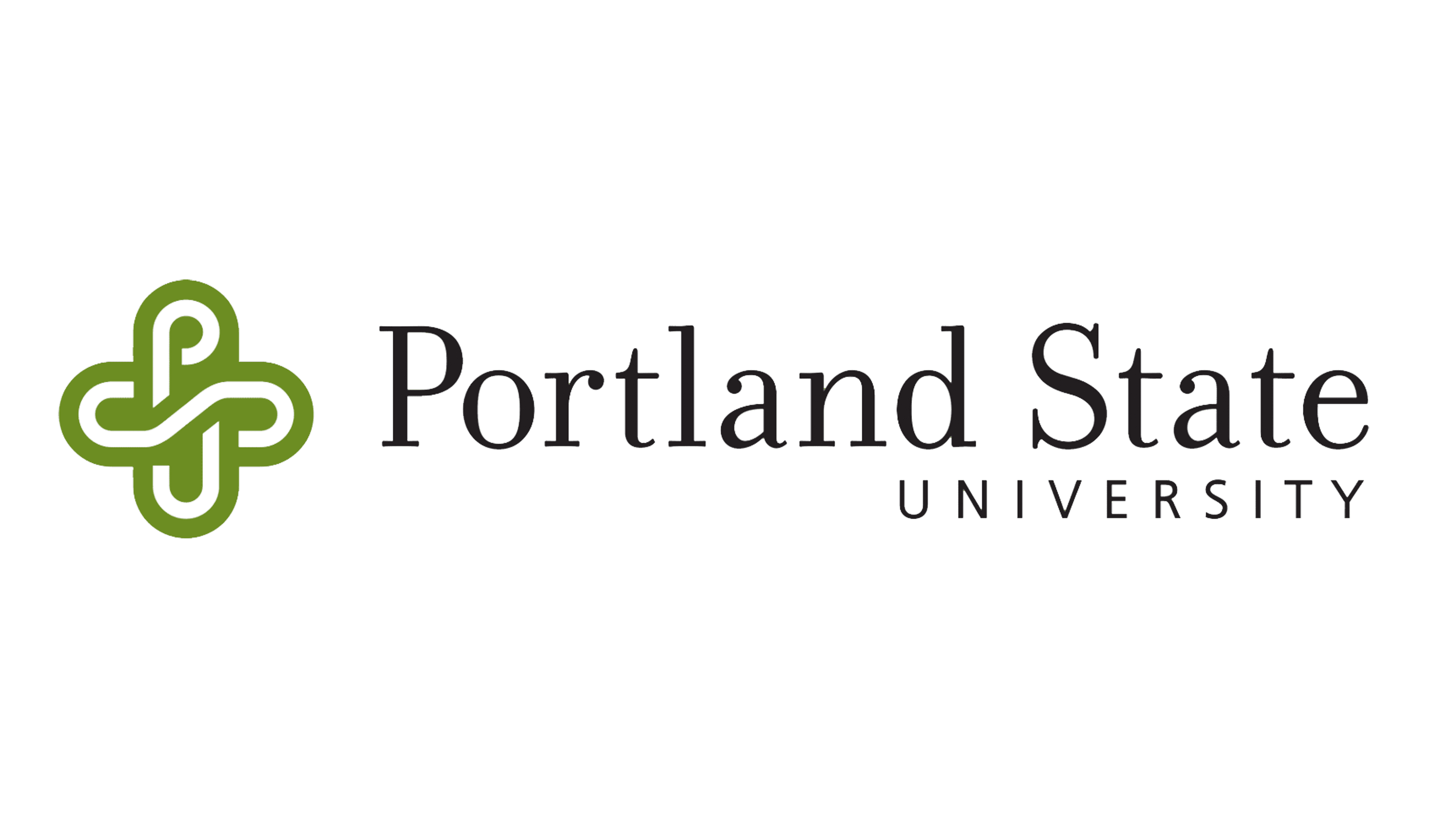 No Holding Back: Lessons in Analyzing Administrative and Student Success Holds Data
PacWest SFS Conference 
May 17-29, 2023
San Diego, CA
Agenda
Introductions
Presentations
What do you know about holds on your campus?
What do we know about the use of registration and transcript holds?
Small group work
How can you analyze data and inform policy?
How would you undertake this work on your campus?
INTRODUCTION TO THE NO HOLDING BACK PROJECT
Academic Partnerships
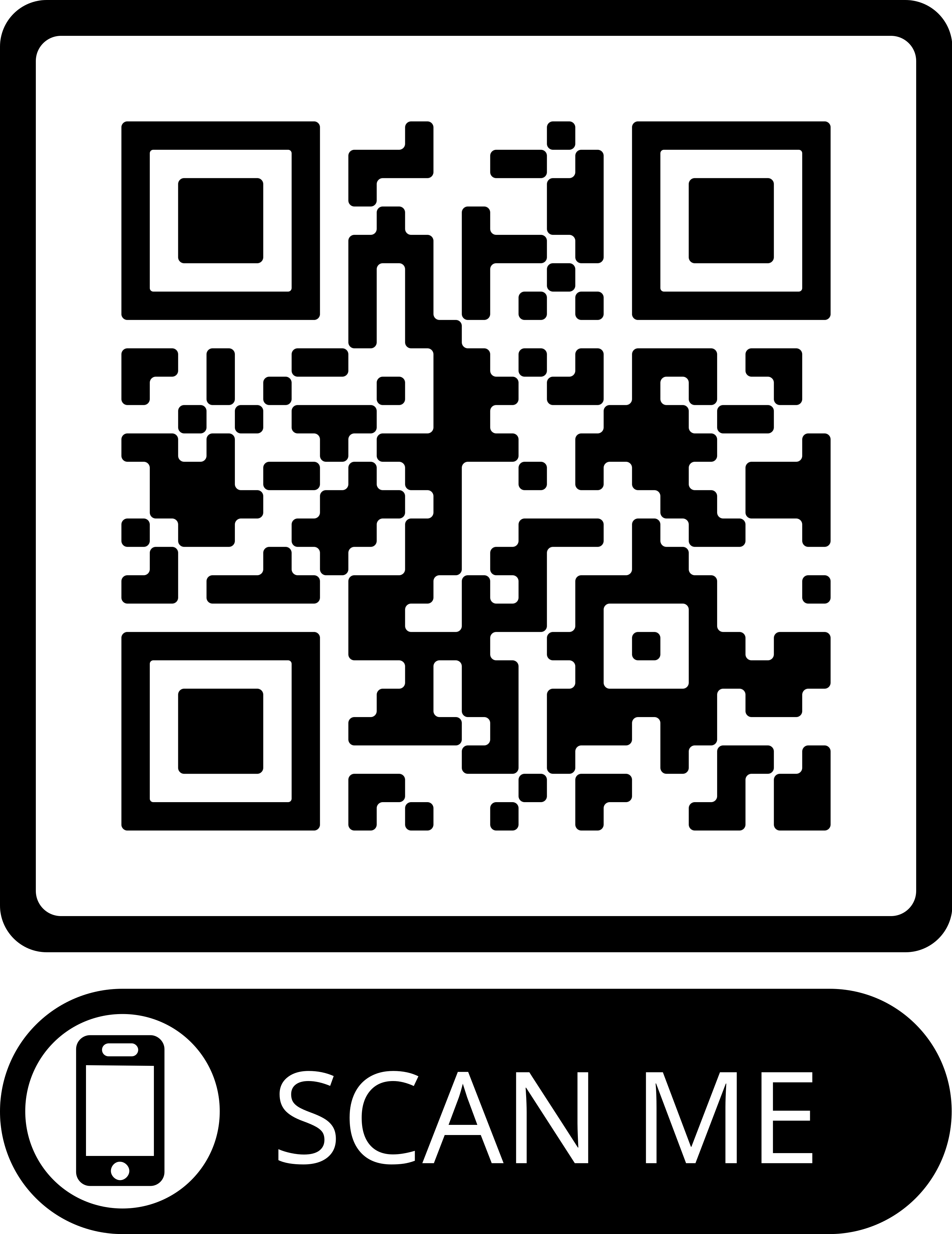 Collaborations and Learning Circles
Leadership Development Opportunities
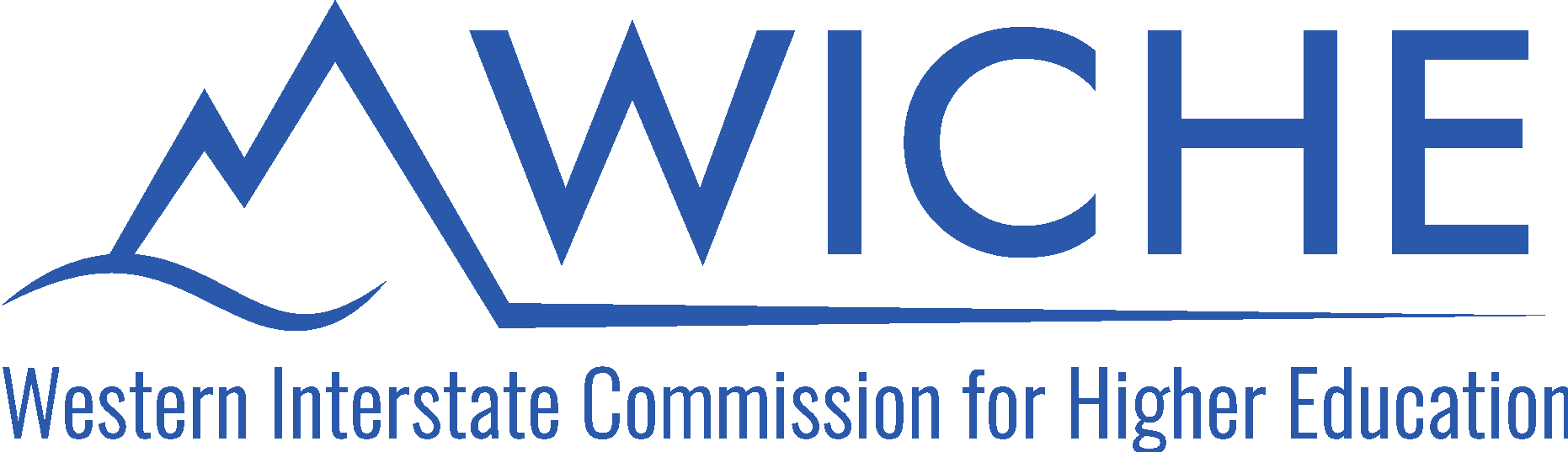 2021 Research conducted by AACRAO
A quantitative examination of student level holds at 14 institutions over the course of the 2017-2018 and 2018-2019 academic years

126,500 students in the sample
370,754 holds

A benchmark of practice and policy from 317 undergraduate serving U.S. institutions
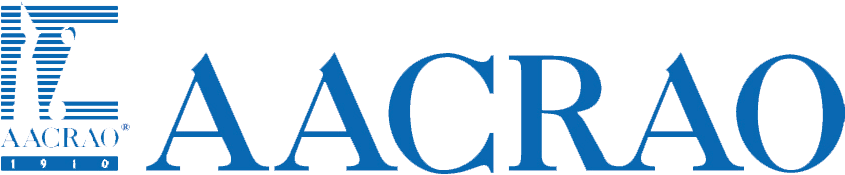 NO HOLDING BACK- A COMMUNITY OF PRACTICE
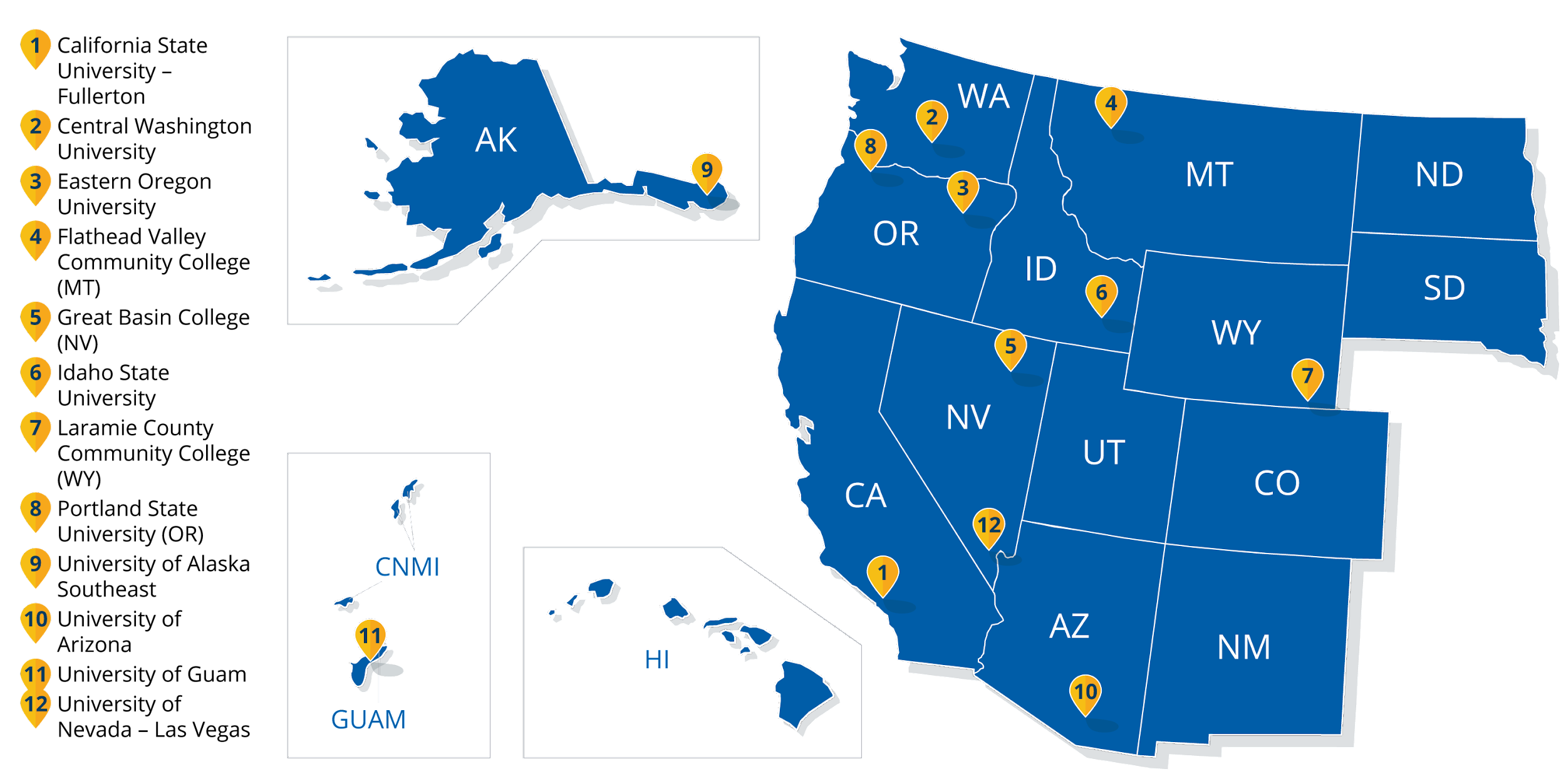 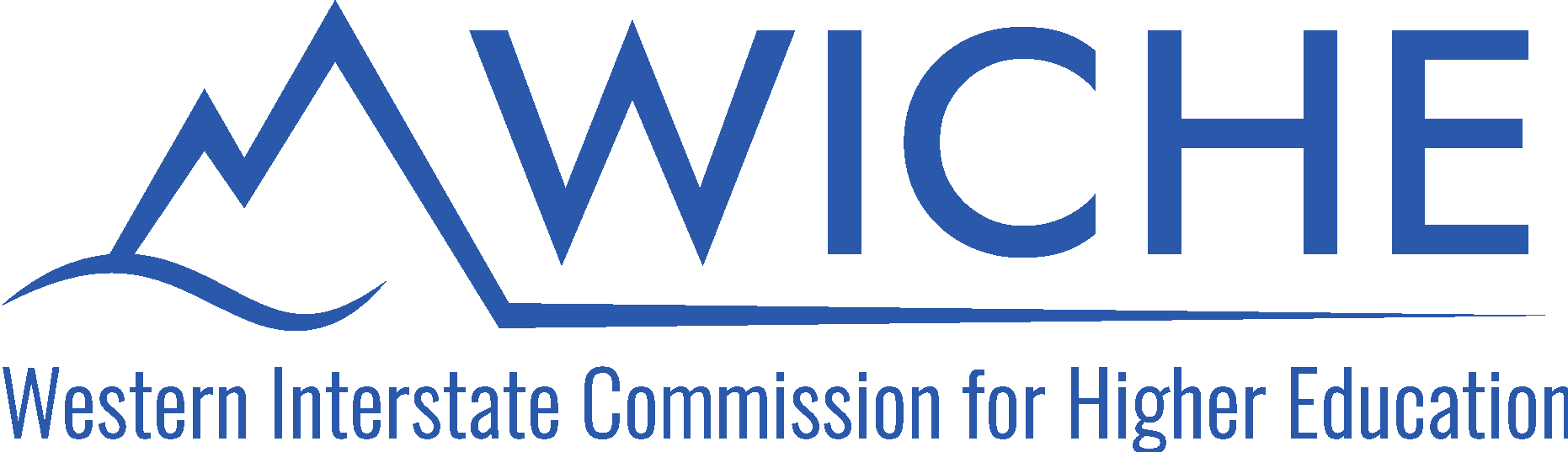 NO HOLDING BACK- A COMMUNITY OF PRACTICE
12 institutions with cross-unit teams:
Registrar
Bursar
Enrollment Management
IT/Technical Support
Institutional Research
Administrative champions
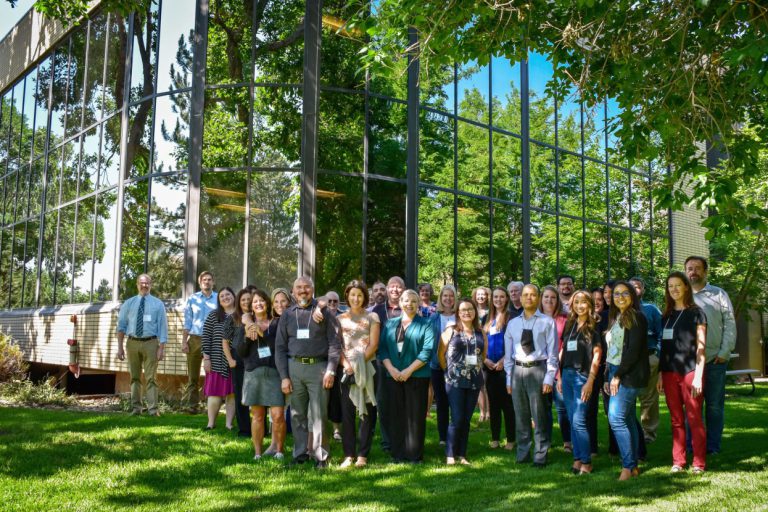 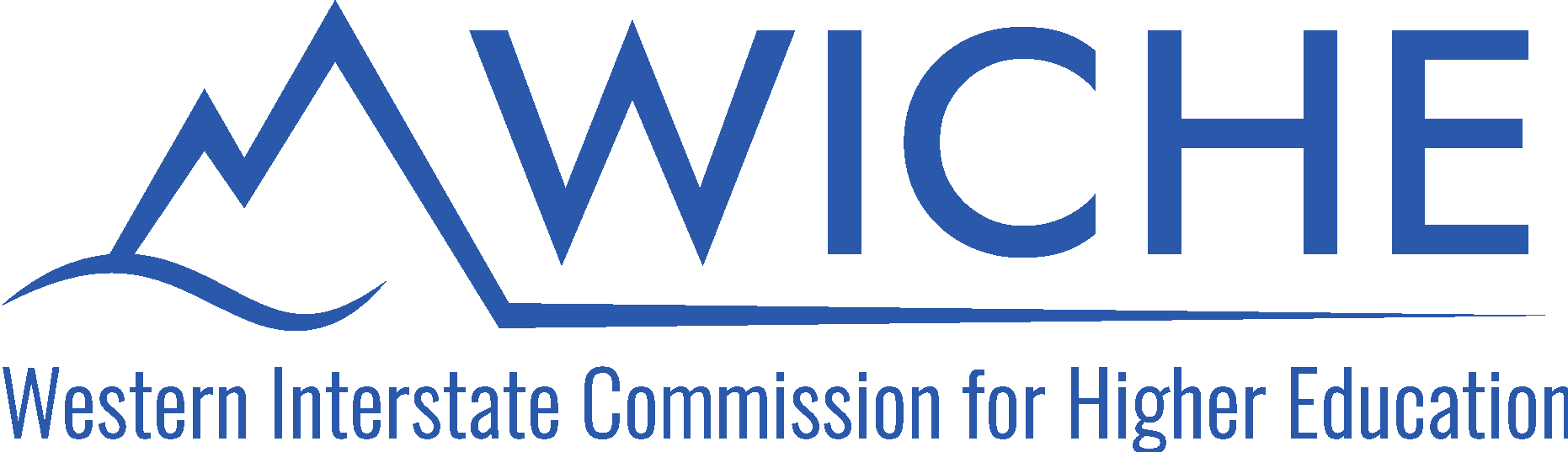 NO HOLDING BACK- A COMMUNITY OF PRACTICE
Over the course of 15 months:
1 	in-person training in Boulder, Colorado
3 	virtual quarterly calls
12 	debrief conversations (one with each institution)
6 	focus groups of students (across the institutions)

Institution teams
Making policy recommendations after gathering and analyzing data

AACRAO
Drafting the technical guidebook and providing training to the COP, and supported institutions as they conducted the analysis

WICHE
Drafting the seminal brief and providing logistical support to the COP
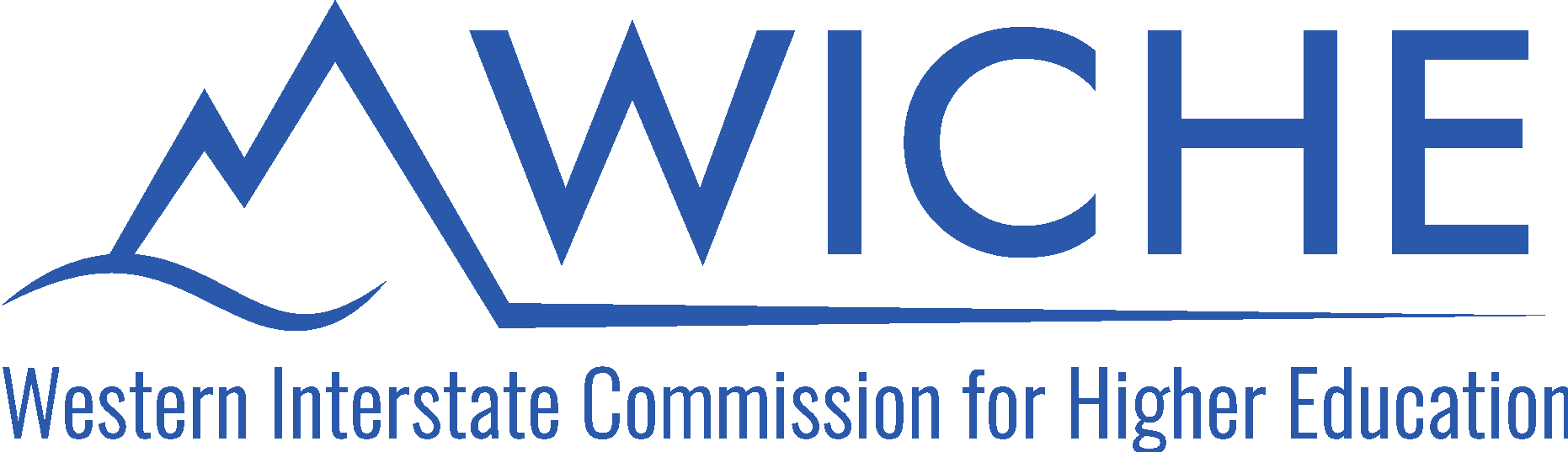 THE STUDENTS
THE STUDENTS
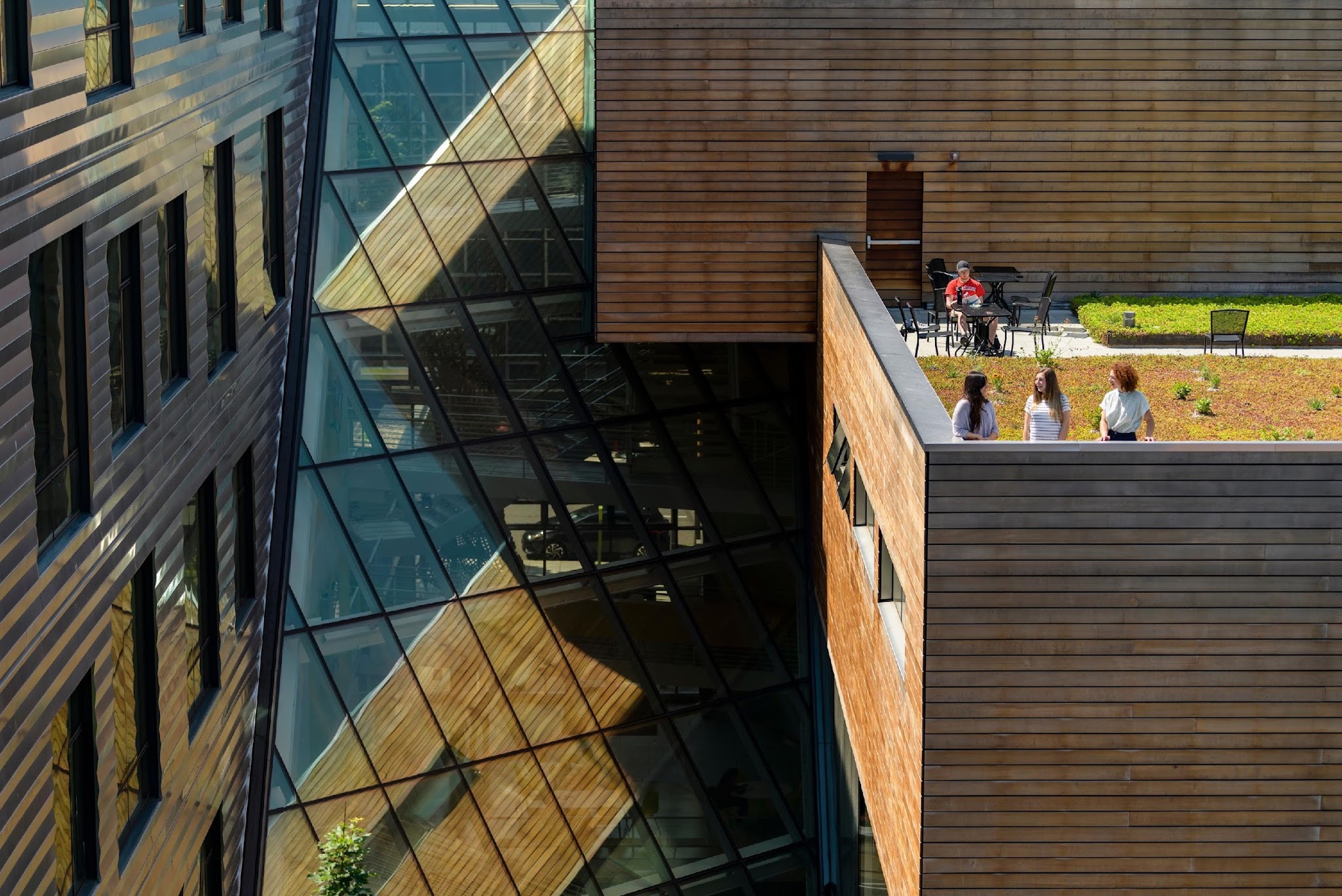 Overview of PSU
Urban Research Institution
44 acres in downtown, 52 buildings
Enrollment: 23,000 (80% undergrad)
65% receive some form of financial aid
46% Pell eligible
46% First Gen
80% from Oregon
51% BIPOC first year students
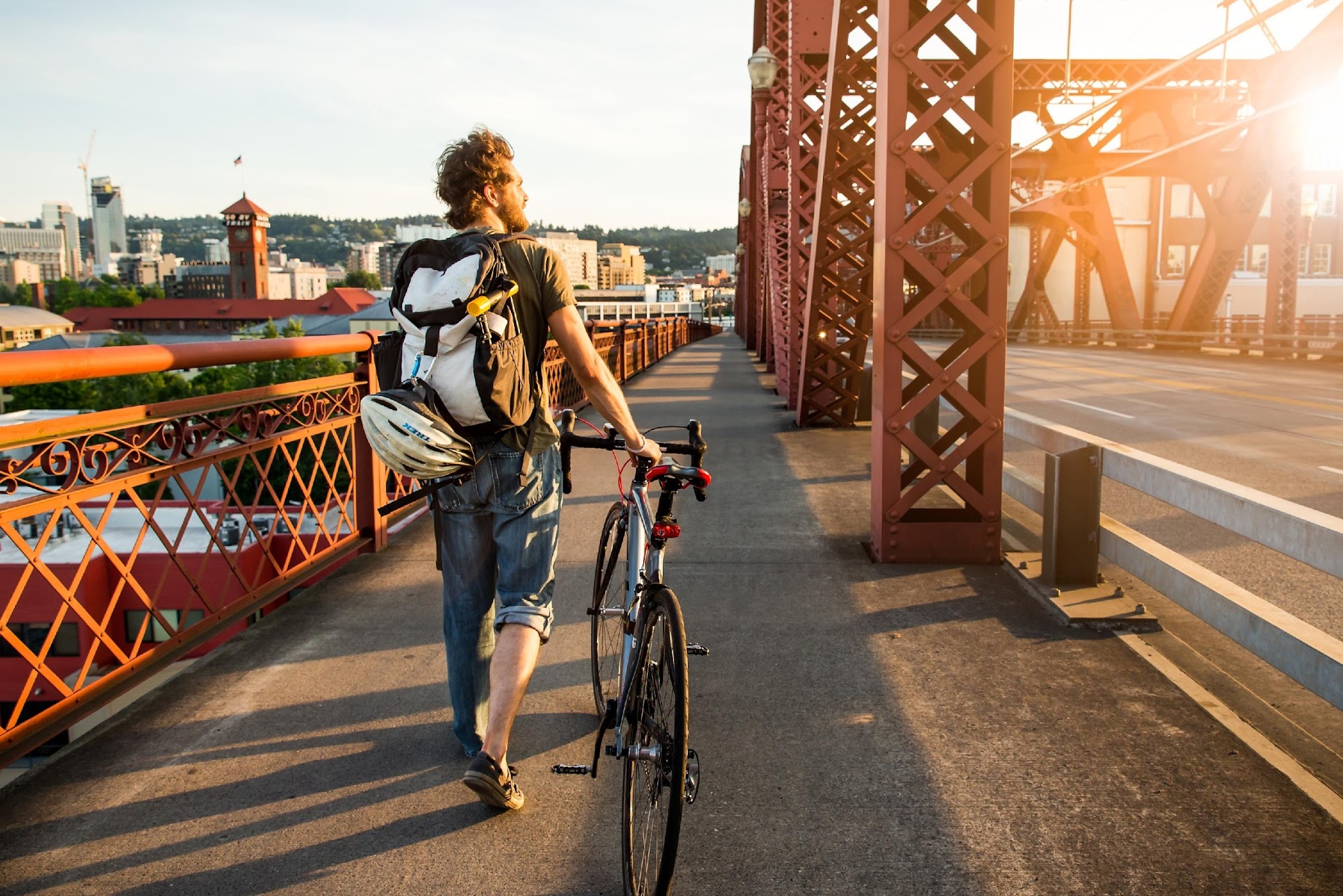 Holds at Portland State University
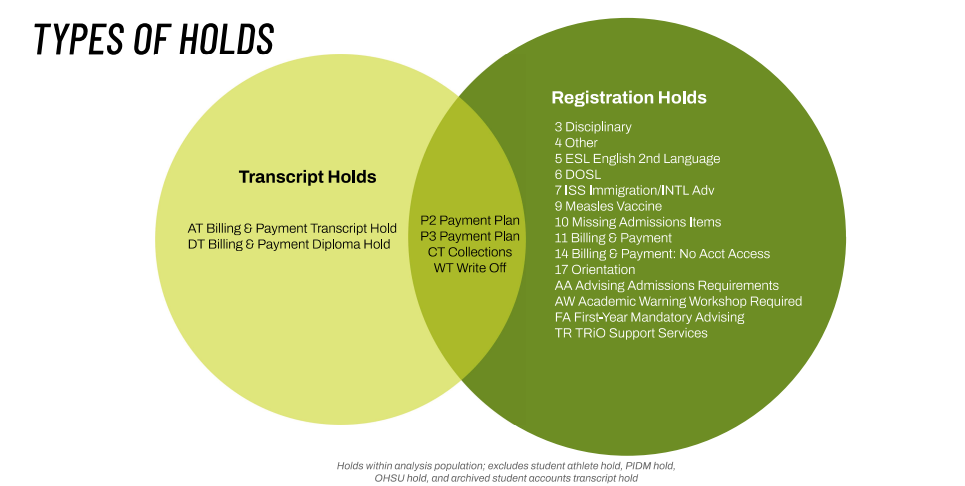 30% of holds originate from Student Financial Services (using data from 2021-2022 AY)
DISCUSSION QUESTIONS PT. 1
What do you currently know about holds on campus?

What would you do to start this analysis on your campus?
PSU-Limitations of Analysis
Re-constructing holds looking at audit tables of deleted holds, inaccuracy of reconstruction
Some holds applied in error or with inaccurate dates or frequency
Holds data for prior years is not included in analysis
Timeline to resolve hold only exists between start and end of academic year; holds placed in Spring term unlikely to be resolved in time to be considered ‘resolved’ for analysis
Temporary changes in collections/non-payment plan financial holds during pandemic
Student Population Included in Study
16,330 Undergraduate, degree-seeking students enrolled at any time during the 2021-22 academic year (excluding summer)
Duplicated Race:
15% Asian
8% Black
20% Hispanic/Latino
4% Native American
2% Pacific Islander
65% White
56% Female | 44% Male 
35% First-Generation
76% Enrolled Full-Time
46% Received Pell Grant
3% International
16% Freshman
15% Sophomore
29% Junior
40% Senior
PSU-Financial Payment Plan Process
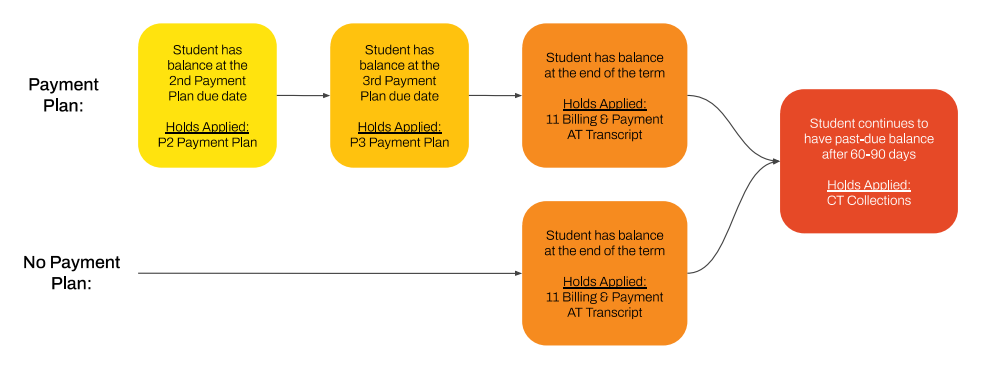 PSU-Registration Periods and Holds
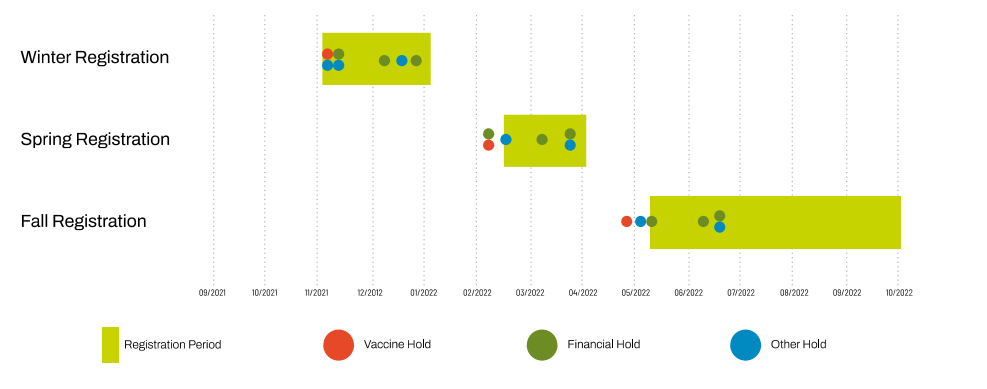 NO HOLDING BACK- A COMMUNITY OF PRACTICE- PSU Research Questions
Are there differences in student’s experiences of holds at PSU? 
Do specific populations receive more holds? 
Do they have higher hold amounts? 
Are specific populations able to resolve their holds at higher rates?
What hold barriers do new students face when starting at PSU? 
Are outcomes for new students different than continuing students?
What is the relationship between financial holds and academic success?
What impact do holds have on persistence?
PSU- Overview of Financial Holds
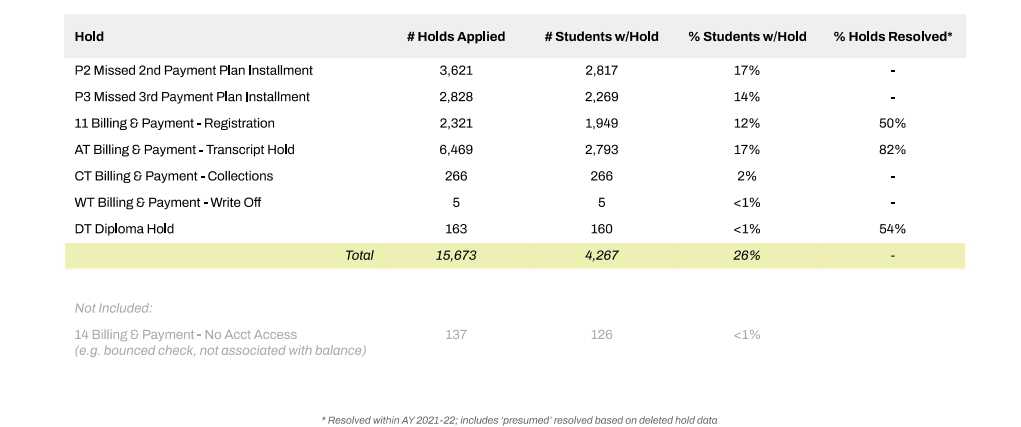 PSU-Holds by Term
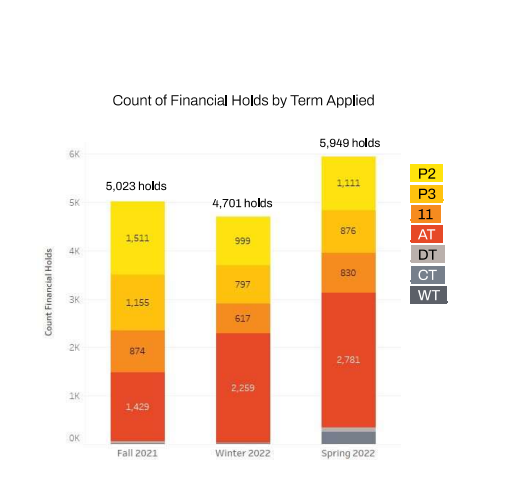 Spring term 2022 had the most financial holds applied, representing about 40% of all financial holds in AY 2021-22. This is largely due to the AT Transcript holds and CT Collections holds.
The P2 Hold accounts for 30% of the financial holds applied in Fall and decreases to 21% of Winter financial holds and 19% of Spring financial holds.
PSU-Impact of Financial Holds
26% of undergraduate students had one or more financial holds during the 2021-22 academic year
The following populations are more likely to receive a financial hold:
Part-time students
Students who do not identify as Asian
Black students
Native American students
Pacific Islander students
International students
Non-resident students
New first-year students
New first-year students with a less than 3.0 HS GPA
Students paying for SHAC Health Insurance
Students with Housing charges
Students with one or more financial hold(s) in a term have a term GPA 0.75 pts lower than students without financial holds.
PSU-Impact of Financial Holds-Amount Due
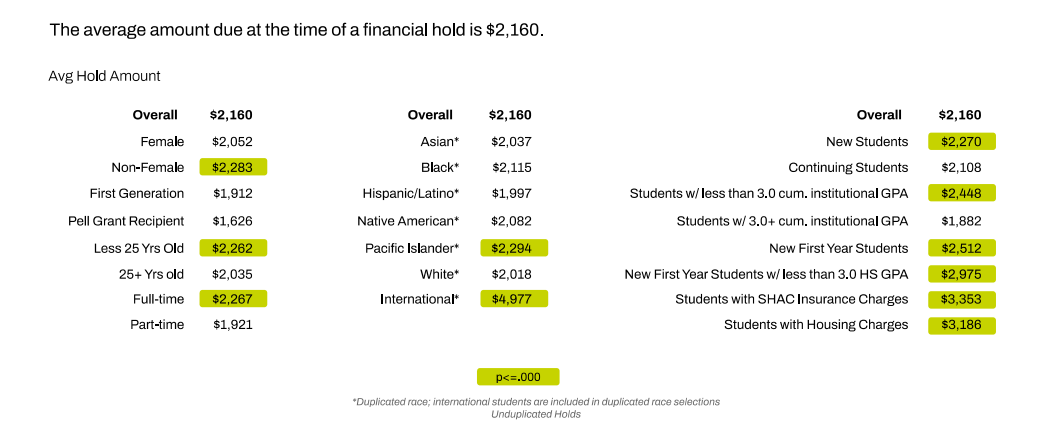 PSU-Impact of Financial Holds-Amount Due
80% of financial holds were resolved during the 2021-22 academic year
The following student populations are less likely to resolve a financial hold than average:
Part-time students
First generation students
New students
Students with a less than 3.0 term GPA in the term of the hold
About 80% of debt-related holds were resolved within the academic year; the total value of unresolved debt holds is about $3.2 million 

Students with an unresolved debt-related hold owe on average $2,626
DISCUSSION QUESTIONS PT. 2
If you were to do this work on campus, what stakeholders would you need to involve?

Where would resistance come from?
Recommendations
Dedicated consolidation system for holds that only involve one person or one office contact (i.e. liaison system)
Proactive behavior from the institution to avoid holds or ensure students are not surprised if a hold is unavoidable 
Need consistent and clear communication and procedure after receiving a hold
PSU- Policy Changes and Further Work
Expansion of our largest tuition remission program to include part-time Pell eligible students
Financial Onboarding for new students
Student success interventions for students with GPA below 3.0
Evaluating use of hardship/emergency funding earlier in the term
DISCUSSION QUESTIONS PT. 3
How can our community of practice help?

Other questions?
THANK YOU!
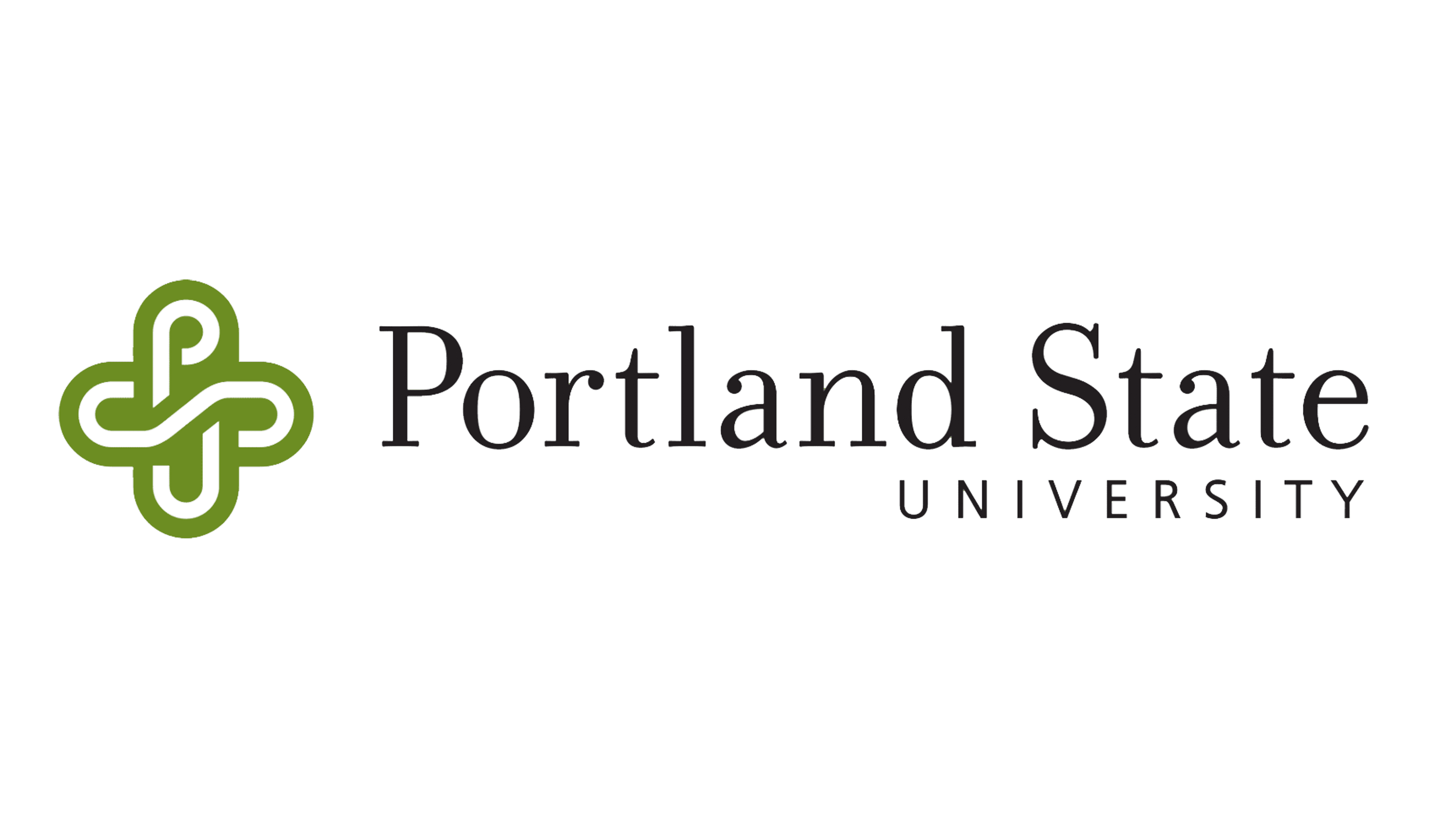 Amanda Bierbrauer
Associate Vice President of Enrollment Management & Student Finances
Portland State University
nguyenaf@pdx.edu
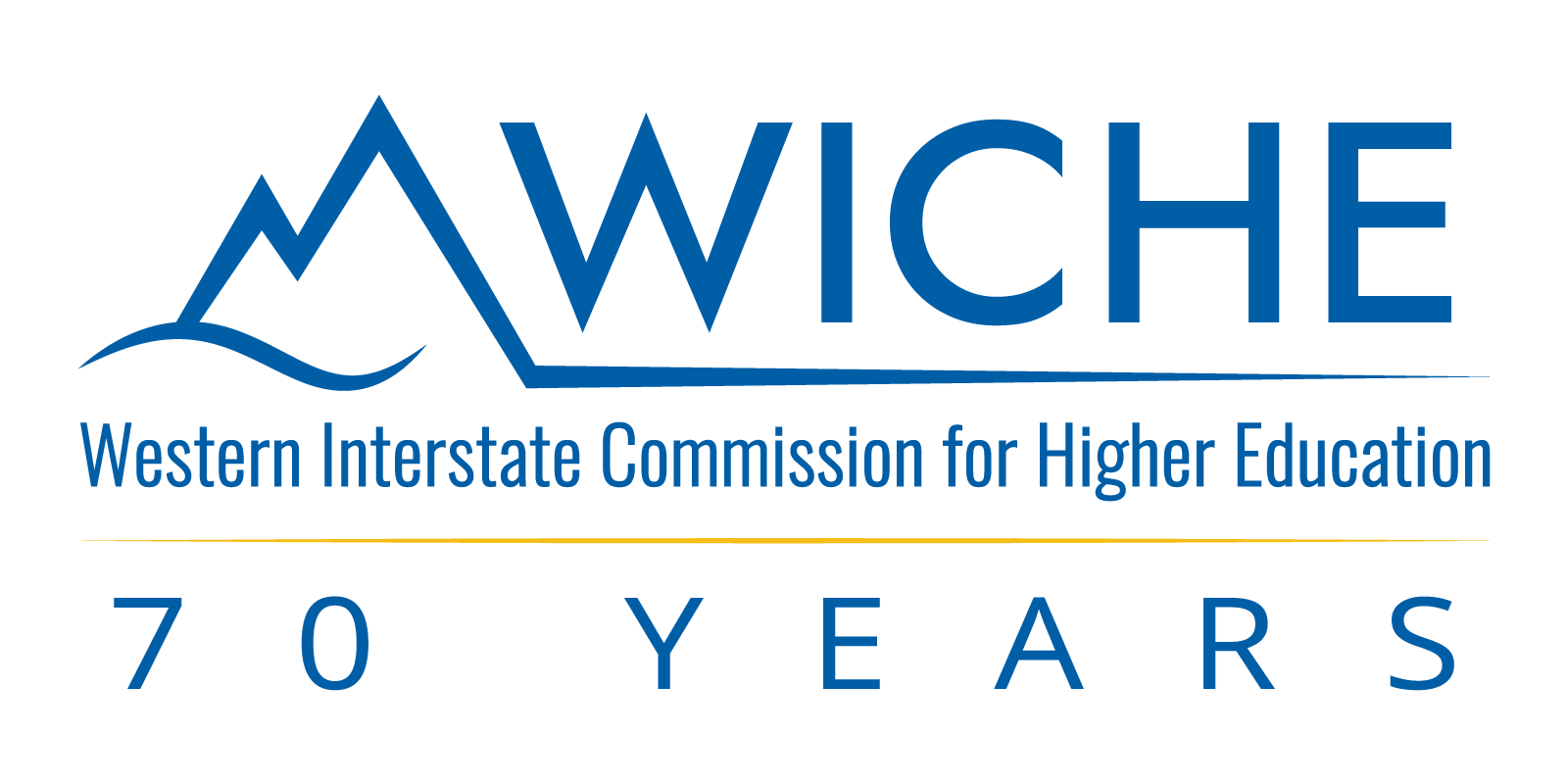 Olivia Tufo
Manager, Community Engagement and Development/Impact 
Western Interstate Commission for Higher Education
otufo@wiche.edu